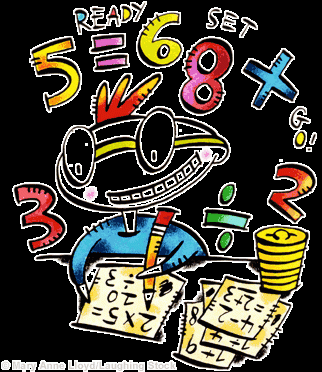 Reforzamiento Matemáticas1ºB.
OBJETIVOS
Estudiar la potenciación en el conjunto de los números enteros (  Z) y racional (Q)
Identificar la definición de base, exponente y potencia.
Reconocer una potencia de base positiva y negativa.
Distinguir las propiedades de la potenciación
Escribir un número en notación científica
Instrucciones
Estudia esta presentación y luego realizar las guías que se adjuntan.
Utiliza la calculadora para verificar los resultados que obtuviste.
Puedes apoyarte con el texto de estudio de 7°básico , 8°básico y 1° medio
1. Concepto de Potencia
2
3
=
Exponente
Base
El exponente dice que el 3 se multiplica 2 veces…
Para calcular potencias con la calculadora utilizamos la tecla   xy   o   x^y
1   ,    4   x^y    3   =
Cálculo de potencias con la calculadora
Por ejemplo, para calcular (1,4)3 tecleamos:
y obtenemos como resultado en pantalla 2,744.
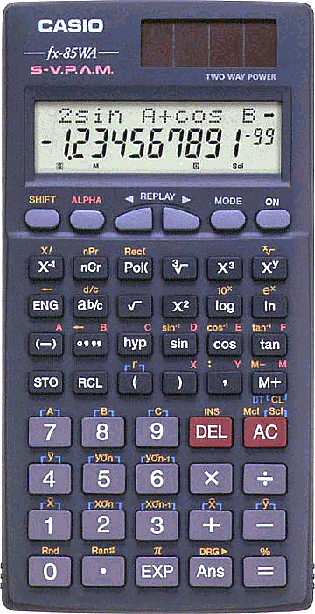 Ejemplos.
Ejercicios.
Potencias con Base Fraccionaria
Ejercicios.
Potencias de Base Decimal.
Ejercicios
Notación Científica.
Ejercicios
Notación Científica.
Ejercicios
Notación Científica.
Ejercicios
Multiplicación de Potencias de Igual Base.
Ejercicios.
Multiplicación de Potencias de Distinta Base e Igual Exponente.
Ejercicios.
División de Potencias de Igual Base.
Ejercicios.
Potencia de una Potencia
Si elevamos una potencia a un nuevo exponente, el resultado es otra potencia con la misma base cuyo exponente es el producto de los exponentes
ejemplos
(an)m = an · m
(6 4 ) 5 = 6 20
(4 6 ) 8 = 4 48
*64 5 = (2 6 ) 5 = 2 30
(2 3 ) 7 = 2 21
Ejercicios
observa
(3 5 ) 3 = 
(5 5 ) 3 = 
(2 -3 ) 2 = 
(3 3 ) -2 =
Potencias de exponente negativo
Recuerda que
Para dividir potencias que tengan la misma base, se mantiene la base, pero  elevada a la diferencia de los exponentes.
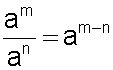 Al respecto, veamos el siguiente ejemplo:
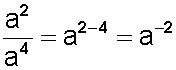 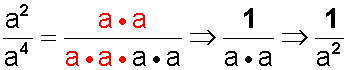 Lo que también se 
expresa como
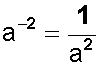 Resultado que por transitividad es igual a:
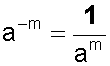 Entonces, podemos concluir que:
Una base cualquiera elevada a un exponente negativo es igual a su recíproco elevado al mismo exponente, pero positivo.
ejercicios
FIN
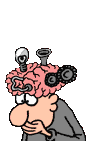 AHORA A PRACTICAR CON LAS GUÍAS